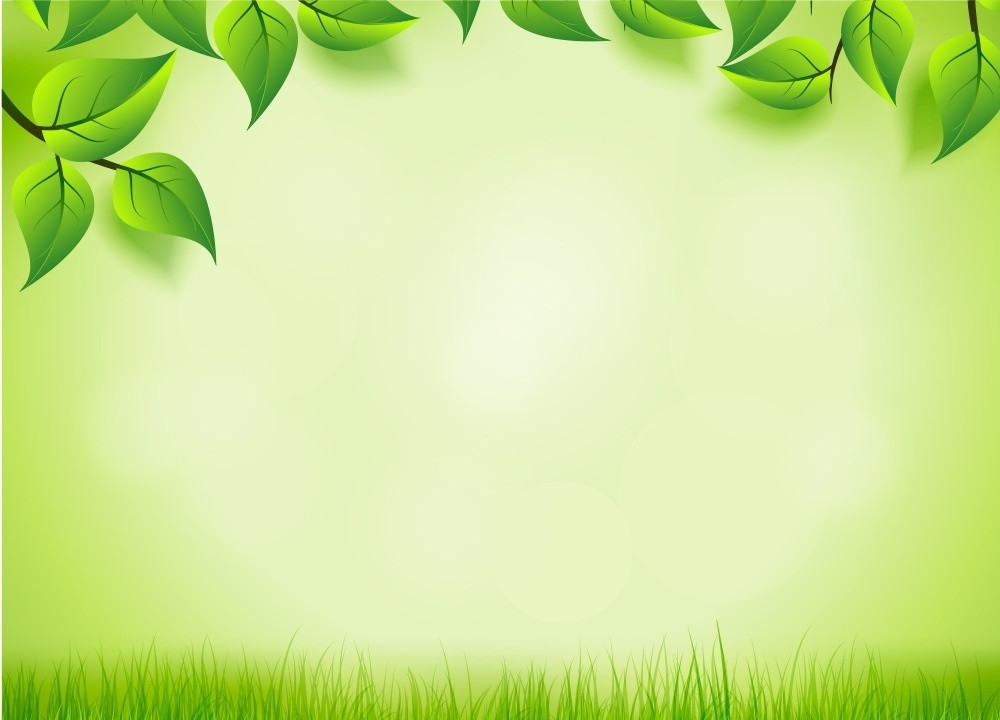 ЛЕПКА
«ВОРОБЕЙ»
Карагандинская область г. Темиртау  КГКП «Ясли-сад «Кораблик»
Подготовила: воспитатель Терехова О.С.
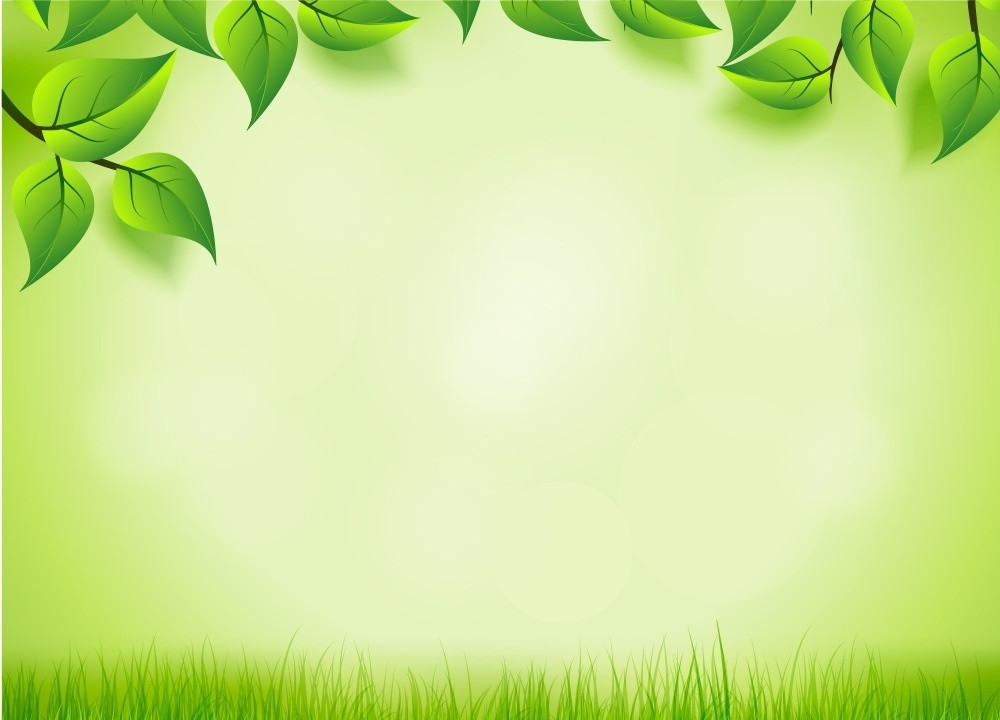 Лепка – это очень полезное и интересное занятие. 
Занятия лепкой способствуют всестороннему развитию ребёнка:
 • стимулируют сенсорную чувствительность, т. е. формируют способность к восприятию цвета, формы, фактуры;
 • развивают пространственные представления;
 • совершенствуют мелкую моторику, что в дальнейшем поможет малышу в овладении навыком письма;
 • способствует развитию речи; 
• развивают творческое воображение;
 • способствуют развитию межполушарного взаимодействия; 
• вырабатывают аккуратность, усидчивость, терпение, стремление добиваться цели; 
• способствуют концентрации внимания; снижает возбудимость и раздражительность.
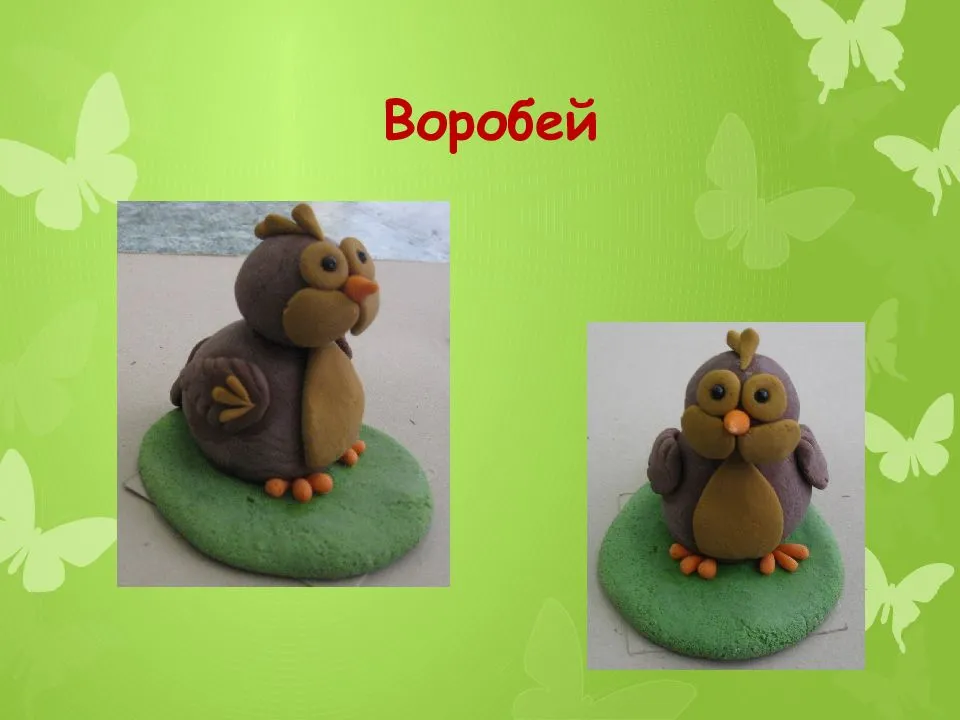 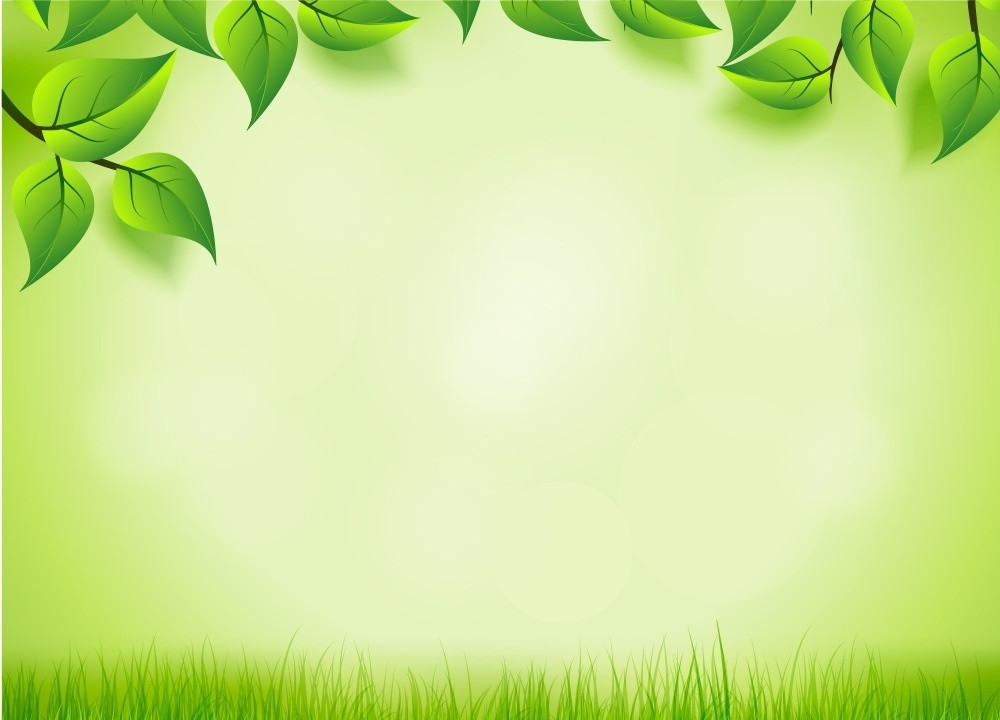 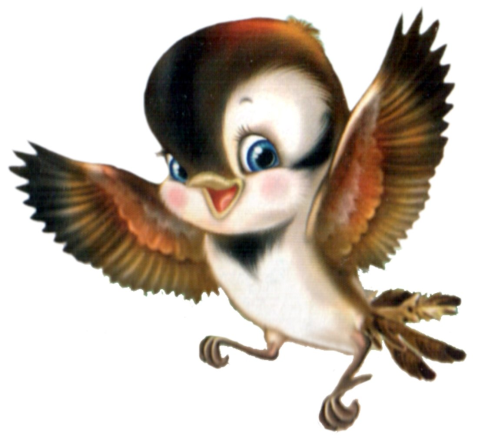 Воробьи окружают нас повсюду – они живут на городских улицах рядом с людьми и все время находятся в поиске крошек и зернышек.

Предлагаю вам слепить своего воробья из пластилина, или теста.
Хоть птички и смотрятся коричневыми, необходимо задействовать несколько дополнительных оттенков, таких как бежевый, белый, черный.
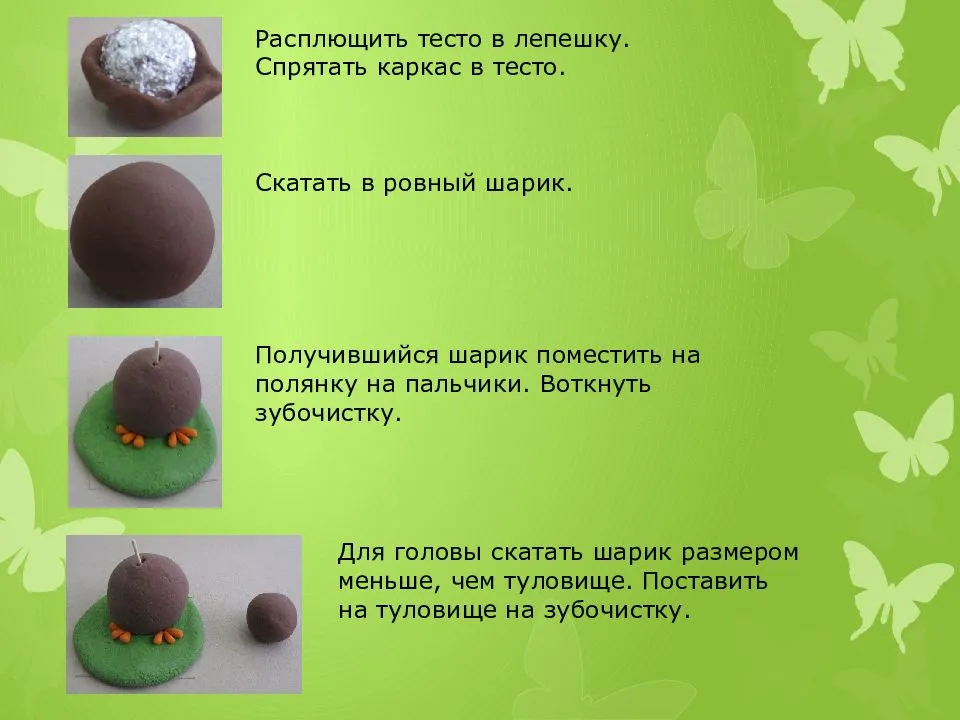 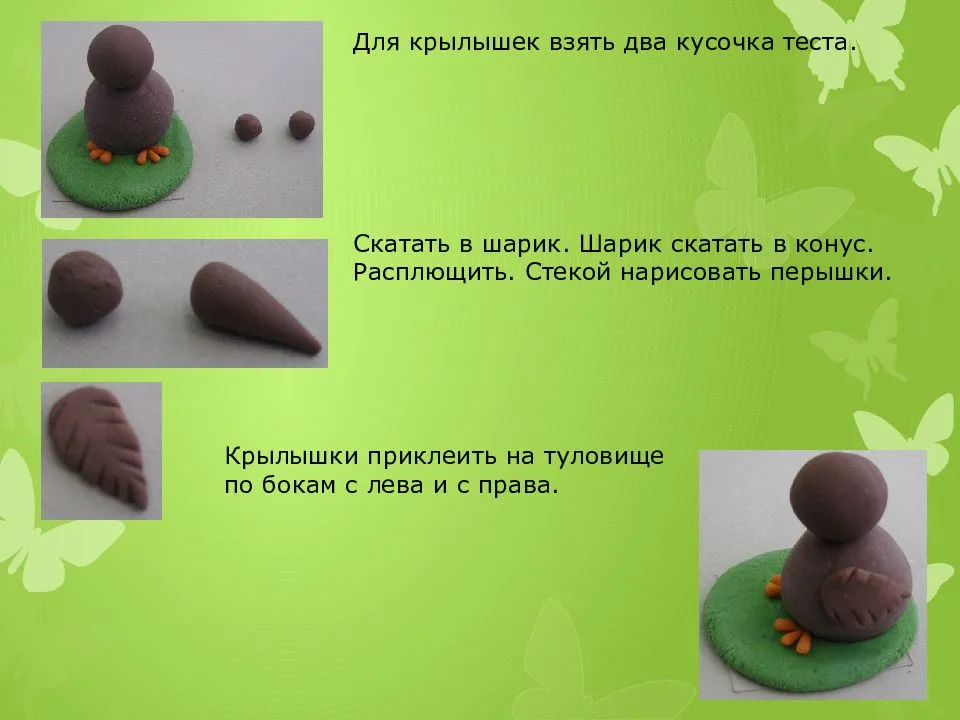 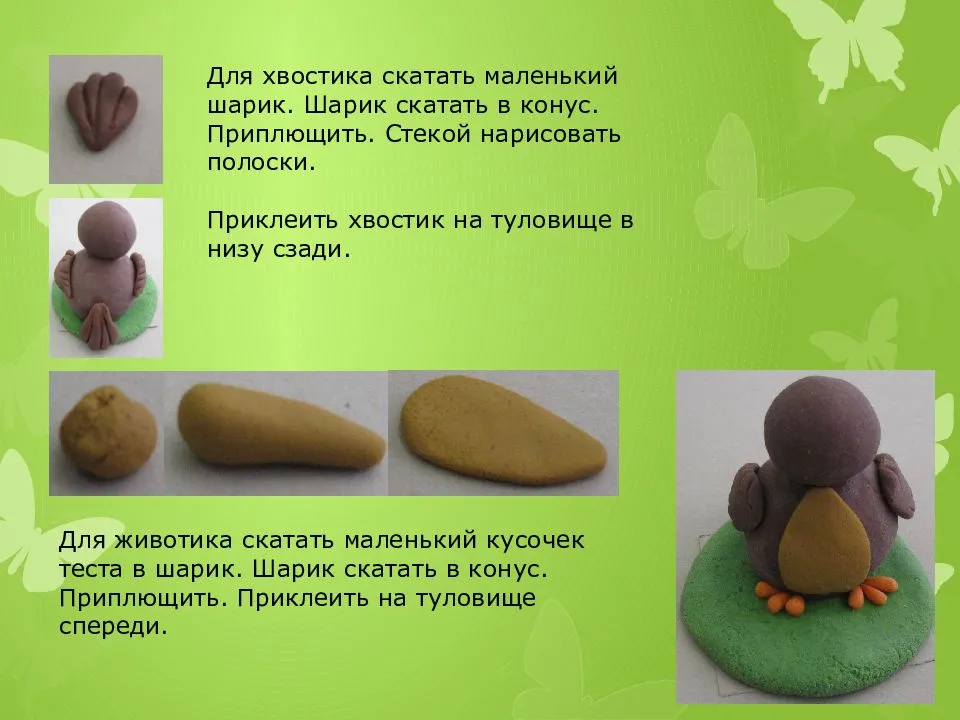 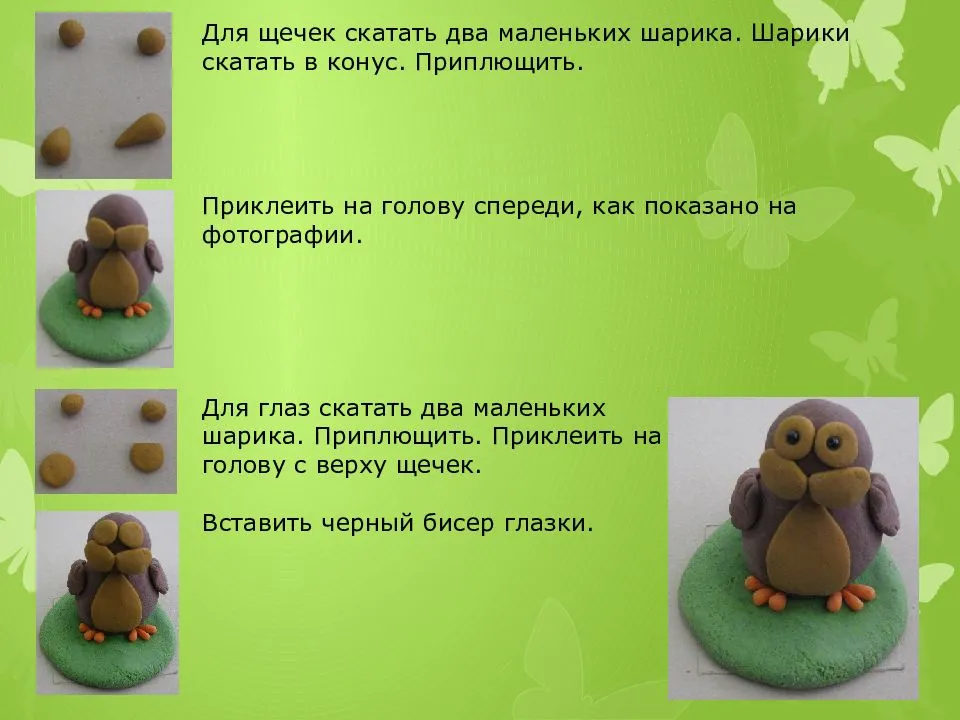 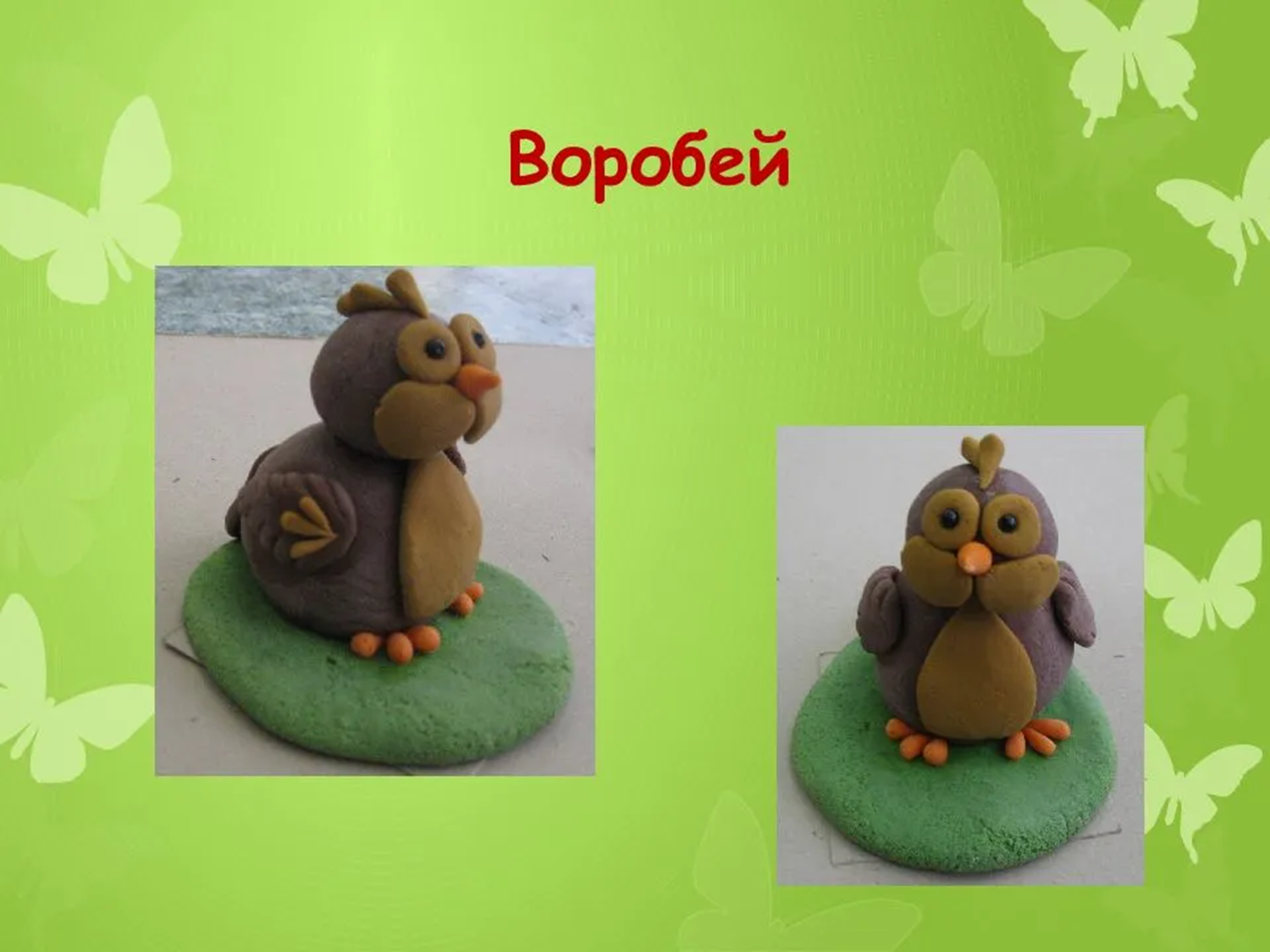